ESCUELA POLITÉCNICA DEL EJERCITODEPARTAMENTO DE CIENCIAS HUMANAS Y SOCIALESCARRERA DE EDUCACIÓN INFANTIL
TEMA:
Incidencia de la expresión dramática en el lenguaje  expresivo y comprensivo, en los niños de 4 a 5 años de edad, en las Unidades Educativas “Saint Dominic School” y “Ángel Polibio Chaves”,  durante el año lectivo 2012-2013. Propuesta Alternativa

AUTORAS:
PAULINA SANMARTÍN
KAREN TASHIGUANO

SANGOLQUÍ 2013
1
MARCO CONTEXTUAL DE LA INVESTIGACIÓN
PLANTEAMIENTO DEL PROBLEMA
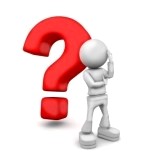 ¿La expresión dramática incide en el desarrollo del lenguaje expresivo y comprensivo en los niños y niñas de 4 a 5 años de edad?
Problema de Investigación
Subproblemas de  investigación
Desconocimiento de la E.D en las actividades diarias dentro y fuera del aula por parte de las educadoras.
Inadecuado uso de los  recursos y materiales didácticos en  las Instituciones.
La inadecuada estimulación al desarrollo del lenguaje expresivo y comprensivo.
No integran la E.D  en sus planificaciones para el desarrollo del lenguaje expresivo y comprensivo.
Delimitación de la Investigación
Las Unidades Educativas “Saint Dominic School” y “Ángel Polibio Chaves”.
Directoras 
Docentes 
Niños y niñas de las Instituciones 
Padres de familia
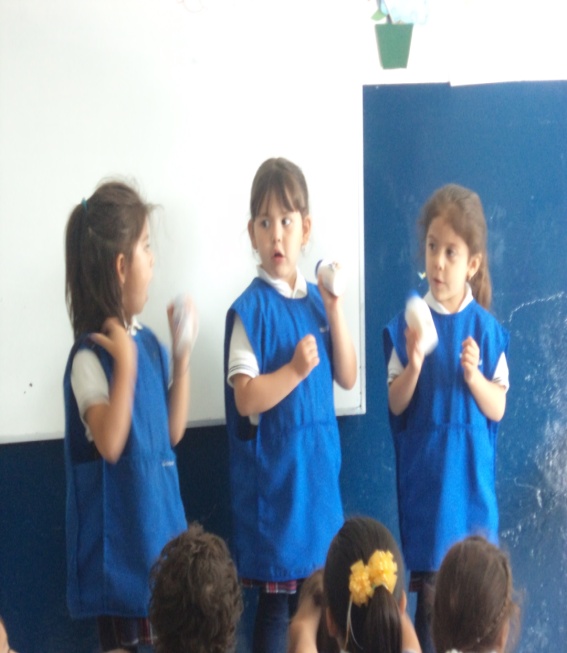 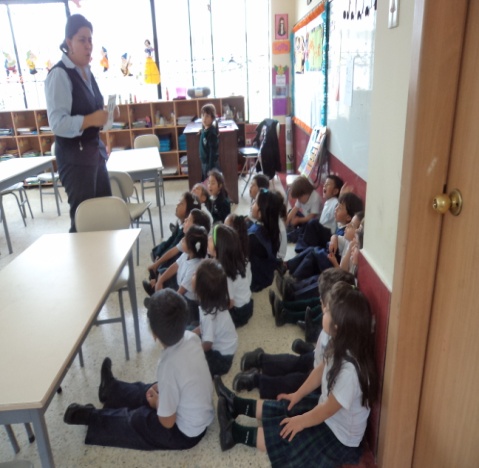 OBJETIVOS
OBJETIVO GENERAL

Determinar la incidencia de la expresión dramática en el lenguaje expresivo y comprensivo  en los niños y niñas de 4 a 5 años de edad de las Instituciones “Saint Dominic School” y  la  “Unidad Educativa Particular Mixta Bilingüe Ángel Polibio Chaves”.
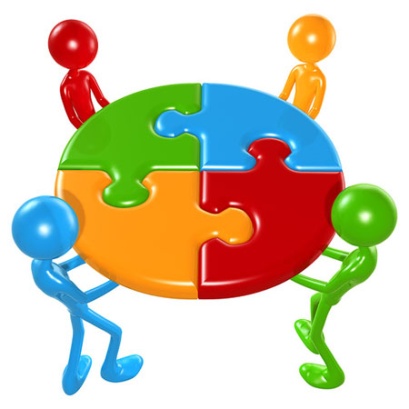 OBJETIVOS ESPECÍFICOS
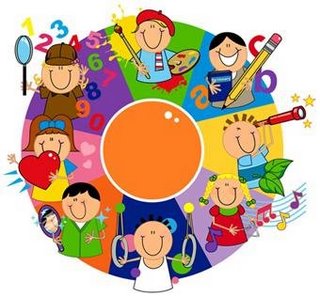 JUSTIFICACIÓN
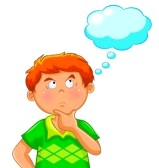 2
MARCO TEÓRICO DE LA INVESTIGACIÓN
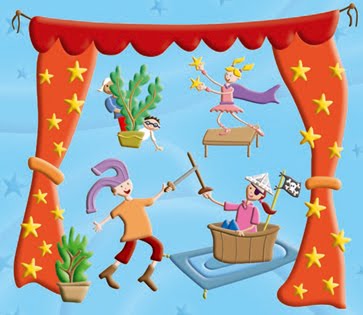 UNIDAD I

EXPRESIÓN DRAMÁTICA
Definición
Importancia
EXPRESIÓN DRAMÁTICA
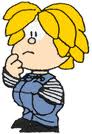 Según: 
Tejerina Isabel
Cañas José
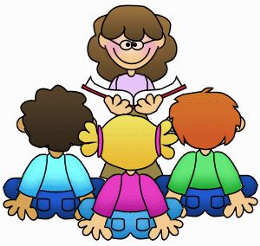 Ayuda en cada una de las áreas:
Área Cognitiva
Área Psicomotriz
Área del Lenguaje
Área Socio Afectiva
Inicio en Grecia, con las representaciones teatrales
Concepciones de la expresión dramática
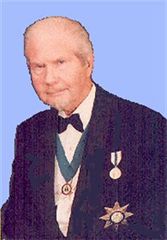 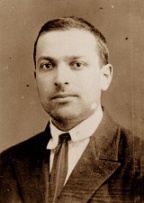 Lev Vigotsky: Medio natural de aprendizaje
Crea una zona de desarrollo próximo
Peter Slade:  Su esencia debe de ser  la tensión de los verdaderos intereses y necesidades expresivas.
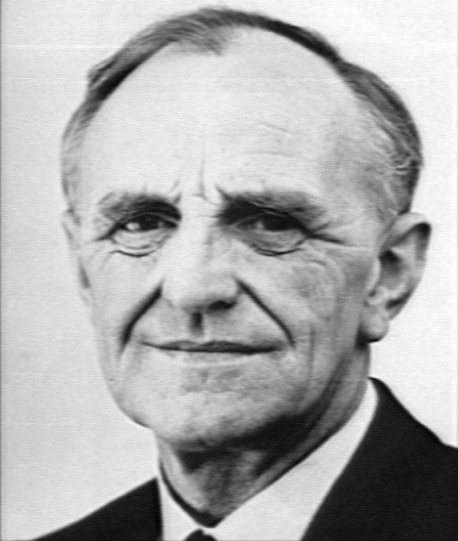 Winnicott (Psicólogo): Dramatizando es la creatividad.
TÍTERES
DRAMATIZACIÓN
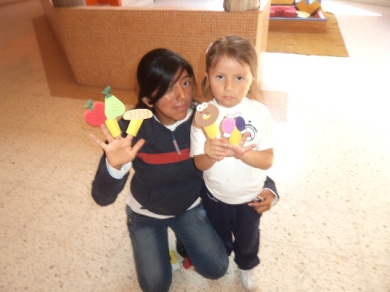 Tipos de la expresión dramática
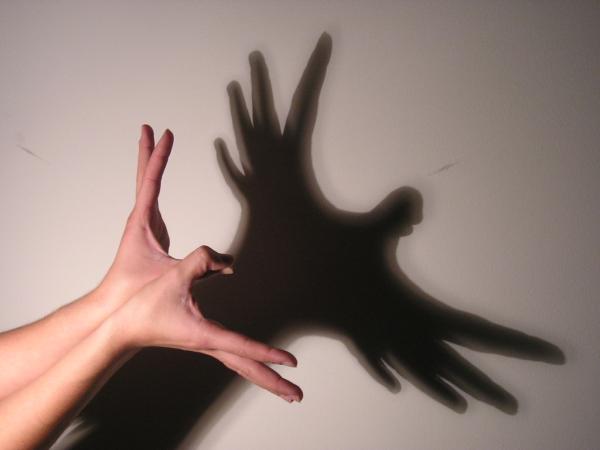 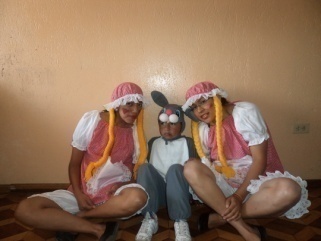 MIMO
SOMBRAS 
CHINESCAS
EXPRESIÓN
CORPORAL
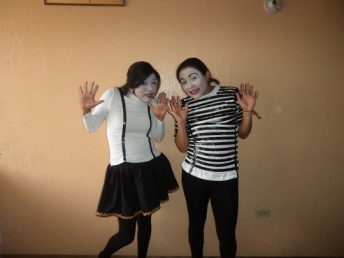 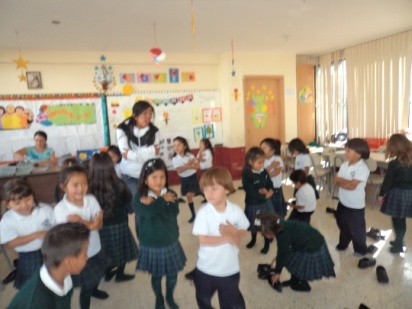 Evaluación de la expresión dramática
Metodología aplicada para la expresión dramática
Actividad inicial
Actividad de desarrollo
Actividad de cierre
Recursos y materiales para el desarrollo de la expresión dramática
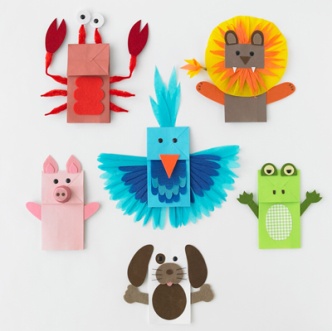 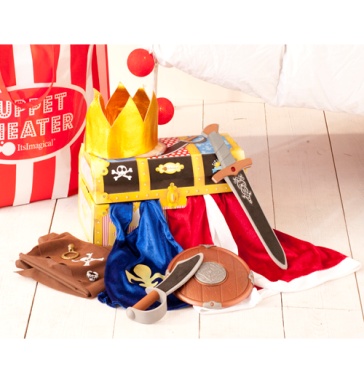 Personal
Grupal
Dramático
UNIDAD II

LENGUAJE
LENGUAJE
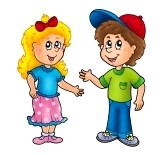 Definición
Importancia
Expresar: emocional, intelectual y psicológico
Signos (orales, escritos)
Códigos ( mímicos posturales y comportamientos mentales
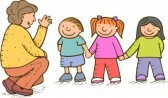 Necesita
Piensa
Desea
Instrumento básico para construir el conocimiento
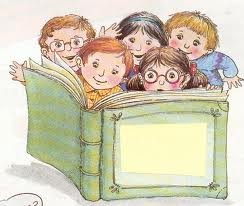 Bases Neurológicas
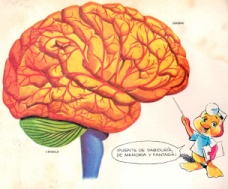 Teorías
UNIDAD III

DESARROLLO DEL LENGUAJE EXPRESIVO Y COMPRENSIVO
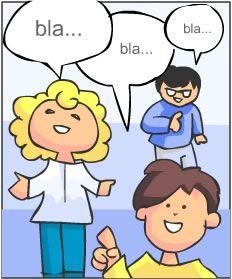 Definición
LENGUAJE EXPRESIVO
Importancia
Vocabulario del niño del preescolar
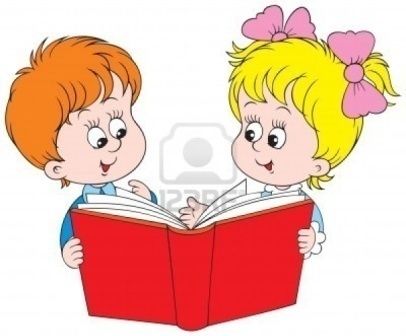 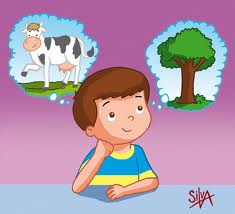 Definición
LENGUAJE COMPRENSIVO
Importancia
Desarrollo de la percepción auditiva
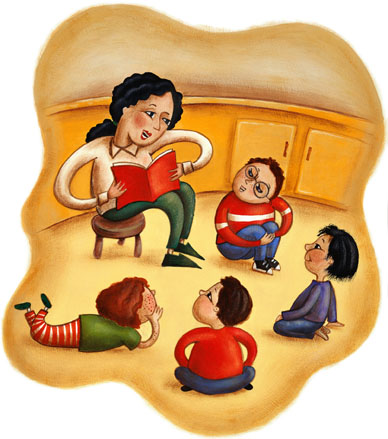 HIPÓTESIS
H1: La expresión dramática  SI es importante en el desarrollo del lenguaje expresivo  y comprensivo de los niños y niñas de 4 a 5 años de edad
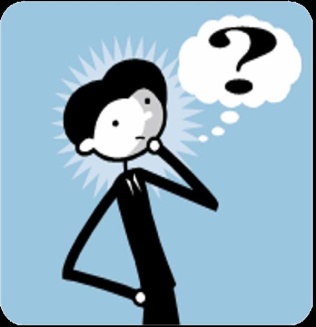 Ho: La expresión dramática NO incide en  desarrollo del lenguaje expresivo  y comprensivo de los niños y niñas de 4 a 5 años de edad.
3
DISEÑO METODOLÓGICO DE LA INVESTIGACIÓN
TIPO DE INVESTIGACIÓN
POBLACIÓN Y MUESTRA
Total población
105
4
ANÁLISIS E INTERPRETACIÓN DE RESULTADOS
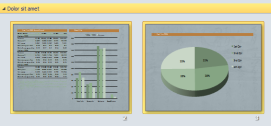 Encuesta realizada a Docentes
1. ¿Aplica usted la expresión dramática en las actividades diarias dentro y fuera del aula?
Cuadro Nº 1









Gráfico Nº 1
PREGUNTA 2¿En qué ocasiones aplica usted  la expresión dramática con los niños y las niñas?
Cuadro Nº 2
Gráfico Nº 2
PREGUNTA 4

Indique los recursos y materiales didácticos que utiliza al trabajar la expresión dramática en las actividades diarias  con los niños y niñas
Cuadro Nº 4















Gráfico Nº 4
PREGUNTA 6De las siguientes técnicas de la expresión dramática, ¿ Cuáles aplica usted para estimular el lenguaje expresivo y comprensivo en los niños y niñas?
Cuadro Nº 6











Gráfico Nº 6
PREGUNTA 8De acuerdo al grado de importancia, escoja las actividades que usted realiza para estimular el lenguaje expresivo y comprensivo en los niños y niñas.    (Siendo 1 menor y 6 mayor)
Cuadro Nº 8
Gráfico Nº 8
PREGUNTA 17¿Dentro de las actividades diarias utiliza usted la expresión corporal?
Cuadro Nº 17









Gráfico Nº 17
GUÍA DE OBSERVACIÓN A LAS DOCENTES
INDICADOR N° 1

La educadora estimula a los niños y a las niñas,  a la lectura de cuentos, canciones, adivinanzas, trabalenguas, 
dramatizaciones, rondas
Cuadro Nº 21








Gráfico Nº 21
INDICADOR N° 6La educadora realiza modulaciones de voz (tono, volumen, articulación, fluidez verbal)
Cuadro Nº  26











Gráfico Nº 26
INDICADOR N° 8La educadora emplea técnicas de expresión dramática
Cuadro Nº 28







Gráfico Nº 28
INDICADOR N° 9

La educadora trabaja  movimientos corporales y gestuales con los niños






Cuadro Nº 29










Gráfico Nº 29
INDICADOR N° 10La educadora utiliza  disfraces, máscaras, títeres, maquillaje, etc., en sus actividades
Cuadro Nº 30











Gráfico Nº 30
FICHA DE COTEJO
“SAINT DOMINIC SCHOOL”LENGUAJE EXPRESIVO Y COMPRENSIVO
Cuadro N. 32
Gráfico Nº 32
“SAINT DOMINIC SCHOOL”EXPRESIÓN DRAMÁTICA
Cuadro Nº 33










Gráfico Nº 33
“ÁNGEL POLIBIO CHAVES”LENGUAJE EXPRESIVO Y COMPRENSIVO
Cuadro Nº 34












Gráfico Nº 34
“ÁNGEL POLIBIO CHAVES”EXPRESIÓN DRAMÁTICA
Cuadro Nº 34










Gráfico Nº 34
5
CONCLUSIONES Y RECOMENDACIONES
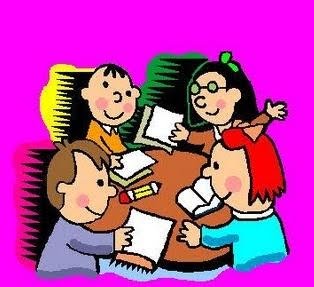 CONCLUSIONES:
La expresión dramática es una metodología que ayuda en el desarrollo del lenguaje 
 expresivo y comprensivo, ya que permite que los niños y niñas, por medio de su cuerpo
 expresen y comuniquen emociones, sentimientos, ideas, pensamientos, libre y  espontáneamente, sin temor o vergüenza al que dirán.
Las docentes trabajan la metodología de la expresión dramática, solo en actividades como la lectura de cuentos, historias y leyendas, sin darse cuenta que estas pueden ser de gran ayuda  en el desarrollo formativo e integral de los niños y niñas.
Las docentes tienen un  desconocimiento acerca de los recursos y materiales específicos que se deben utilizar para trabajar la expresión dramática, ya que se evidenció una confusión con los materiales lúdicos.
CONCLUSIONES
Las docentes para estimular el lenguaje expresivo y compresivo en los niños y niñas,
realizan las actividades utilizando únicamente canciones, lo que nos lleva a concluir que
 tienen un desconocimiento de las nuevas metodologías y técnicas que pueden trabajar.
Las docentes al momento de planificar su clase, si toman en cuenta la metodología de la 
expresión dramática, pero solo lo hacen para trabajar en actividades específicas con los 
niños y las niñas.
RECOMENDACIONES:
Es necesario que las docentes apliquen la metodología de la expresión dramática en sus actividades diarias, para que los niños y niñas aprendan de una manera diferente y una forma entretenida.
Se recomienda a las docentes, utilicen los diferentes tipos de técnicas que forman parte
de la expresión dramática como: dramatización títeres, expresión corporal, mimo, sombras chinescas, en las actividades   diarias para lograr los objetivos propuestos.
Es importante que las docentes reciban formación sobre la metodología de la expresión  dramática para que sepan como deben aplicarla y así utilizar de una forma  adecuada  los recursos y materiales.
Es recomendable que las docentes apliquen diversas actividades como trabalenguas, rimas, adivinanzas, poemas para que los niños y niñas logren desarrollar con mayor facilidad el lenguaje expresivo y comprensivo
6
PROPUESTA ALTERNATIVA
GUÍA METODOLÓGICA
OBJETIVOS
JUSTIFICACIÓN
ACTITUD DE LA EDUCADORA
ACTIVIDADES
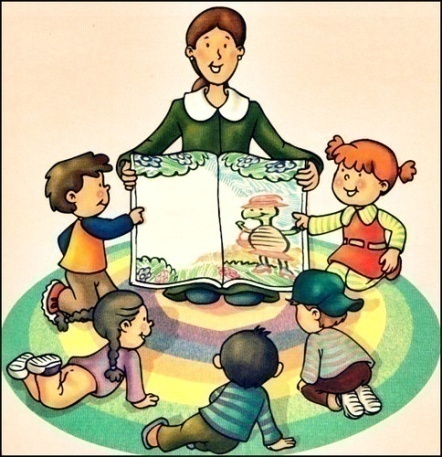 RECURSOS Y MATERIALES
EVALUACIÓN
METODOLOGÍA PARA TRABAJAR LA EXPRESIÓN DRAMÁTICA
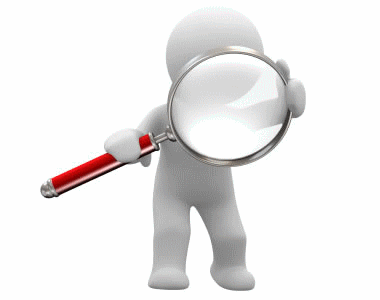 JUSTIFICACIÓN
El propósito de la investigación  es incentivar a las instituciones educativas a tomar en cuenta la expresión dramática para lograr un óptimo desarrollo en el lenguaje expresivo y comprensivo.
La expresión dramática es una herramienta, que permite que los niños y niñas participen y actúen de manera espontánea.
Las docentes podrán trabajar con todas las técnicas que comprende esta metodología: dramatización títeres, mimo, sombras chinescas etc.)
Las docentes trabajan con una de las técnicas  que corresponden a la expresión dramática  (los títeres),por lo tanto, se considera  importante  aportar con  una guía didáctica  con actividades  basadas en expresión dramática  para potenciar el  lenguaje  expresivo y comprensivo.
La guía contará con actividades planificadas para que las docentes trabajen con los niños de una forma interesante, diferente, entretenida.
OBJETIVOS
Incentivar el uso de la metodología de la expresión dramática a través de sus técnicas para potenciar el lenguaje expresivo y comprensivo en los niños de 4- 5 años en las Instituciones “Saint Dominic School y “Ángel Polibio Chaves”.
OBJETIVO GENERAL
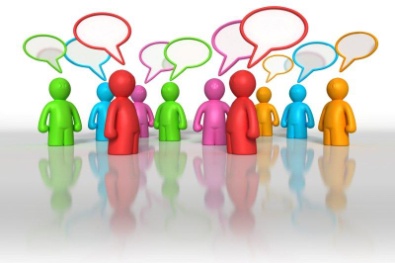 OBJETIVOS ESPECÍFICOS
Incorporar planificaciones a las docentes para que trabajen todas las técnicas de la expresión dramática y logren potenciar el lenguaje expresivo y comprensivo.
Facilitar material didáctico a las docentes para que trabajen  con las actividades de la expresión dramática, logrando así que desarrollen su creatividad e imaginación
ACTITUD DE LA EDUCADORA
RECURSOS Y MATERIALES
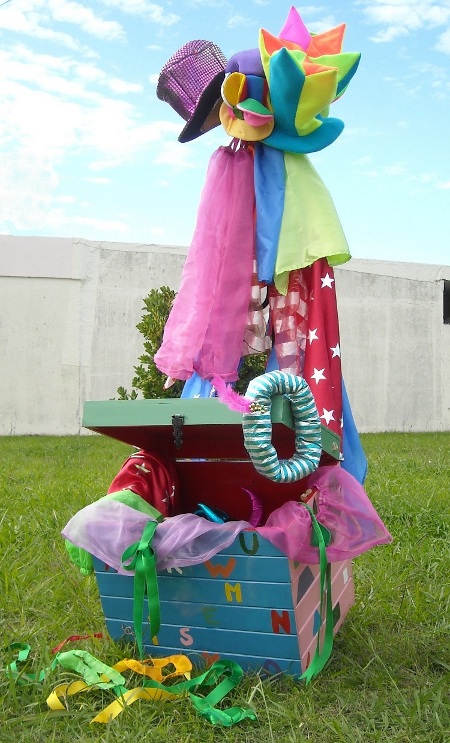 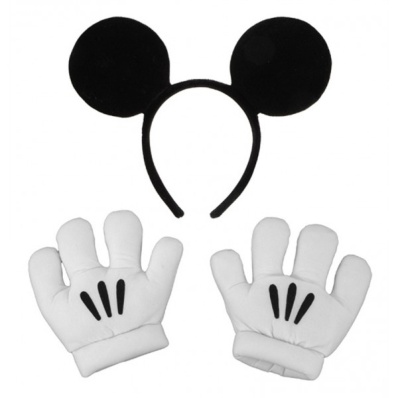 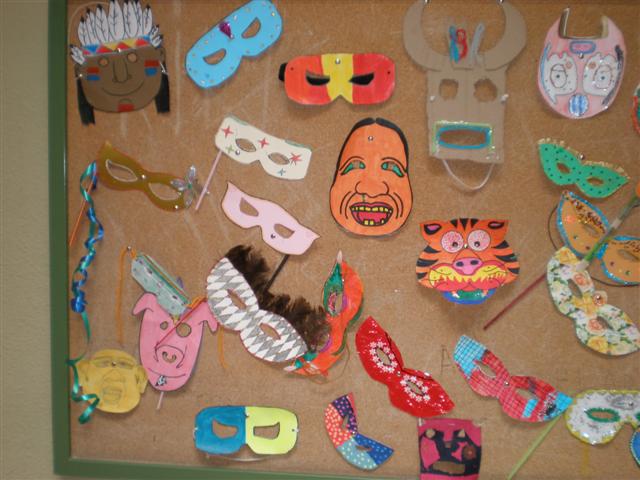 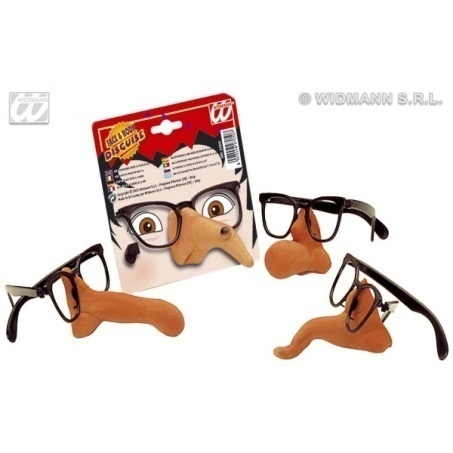 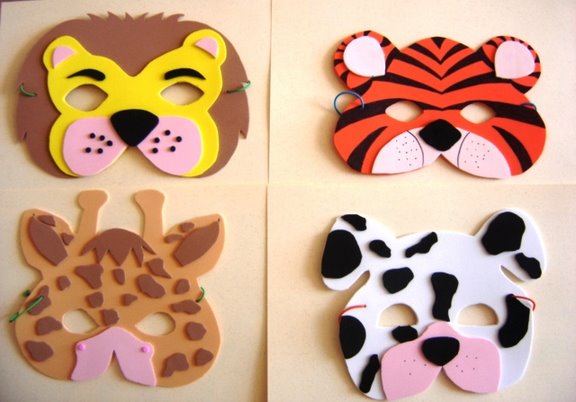 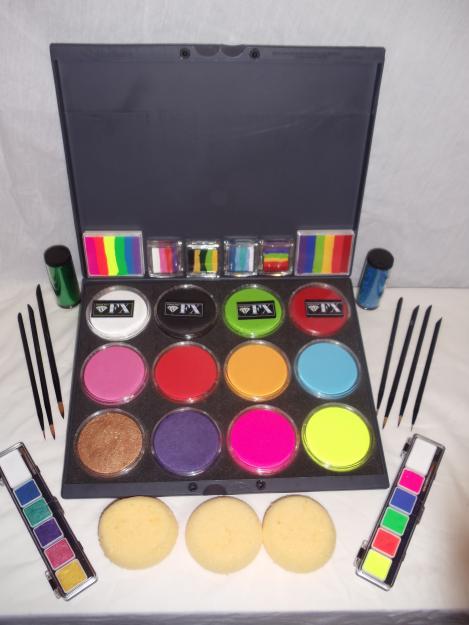 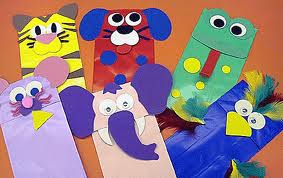 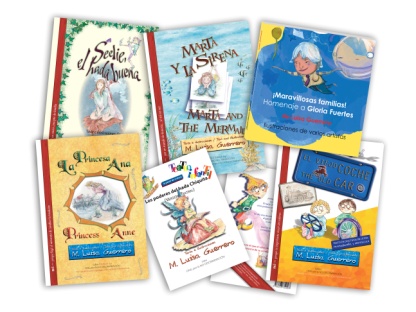 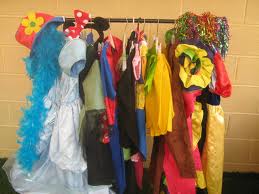 METODOLOGÍA PARA TRABAJAR LA EXPRESIÓN DRAMÁTICA
ACTIVIDAD DE CIERRE
ACTIVIDAD DE MOTIVACIÓN
ACTIVIDAD DE DESARROLLO
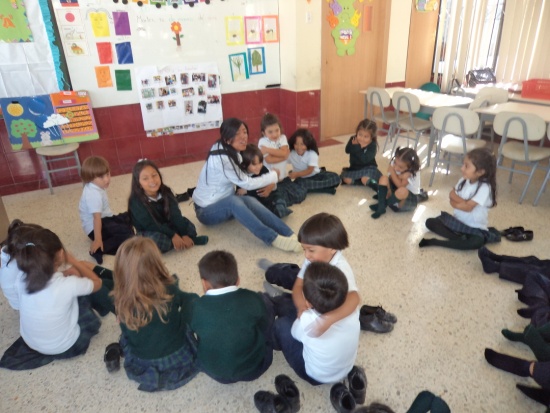 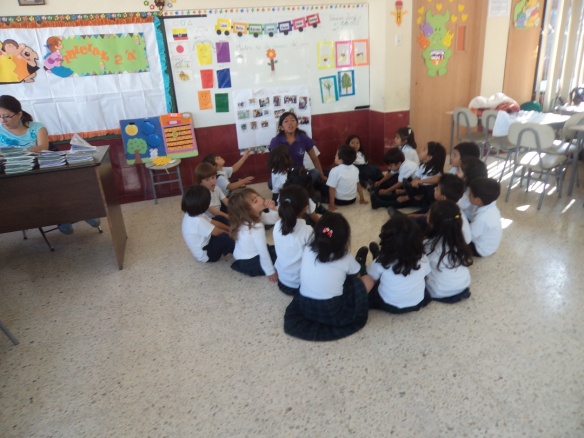 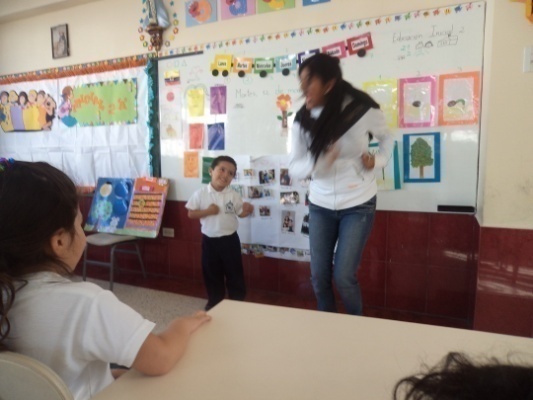 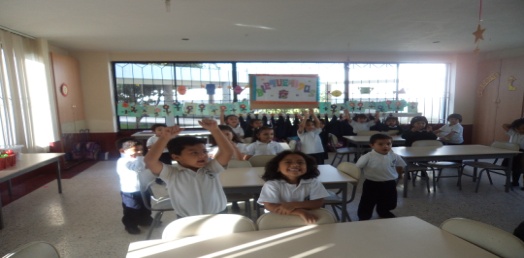 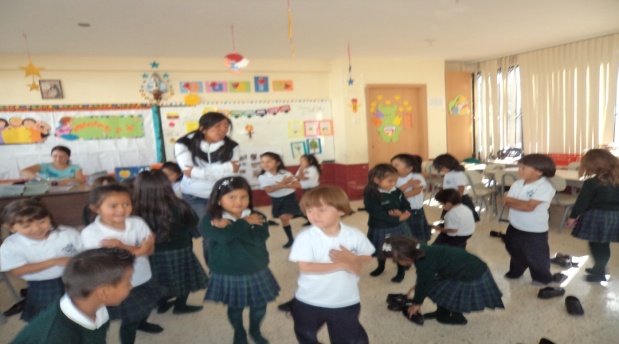 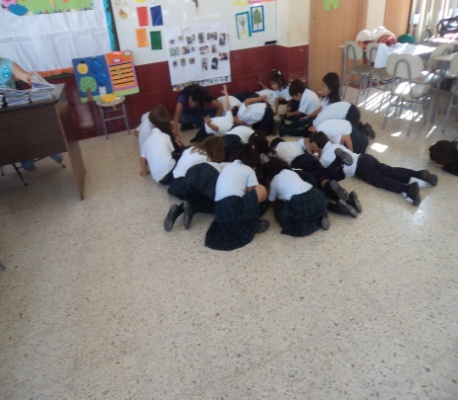 EVALUACIÓN
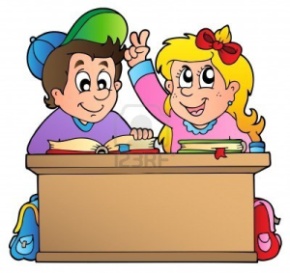 PERSONAL: mide el aporte individual al servicio y al trabajo colectivo
Para evaluar la expresión dramática se toma en cuenta:
GRUPAL: Mide la capacidad de trabajar colectivamente.
DRAMÁTICO: Habilidades expresivas.
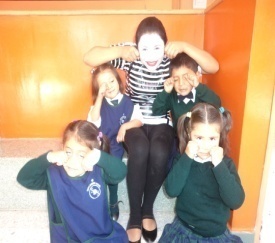 ACTIVIDAD
UNIDADES EDUCATIVAS
 “SAINT DOMINIC SCHOOL” Y “ÀNGEL POLIBIO CHAVES”     
TEMA: “Estados de ánimo”
Edad: 4 a 5 años	
Objetivo General 1: Se aprecia como una persona íntegra, integral e integrada, con sus propias características, afectos, fortalezas e intereses.
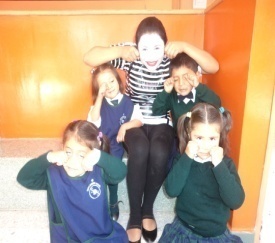 ACTIVIDAD
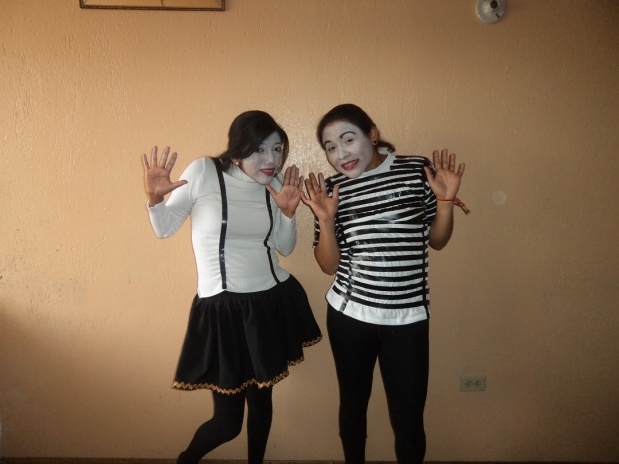 GRACIAS
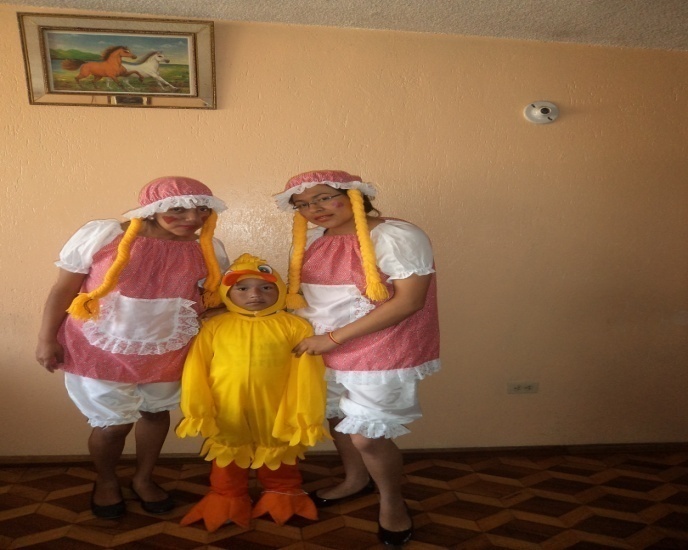